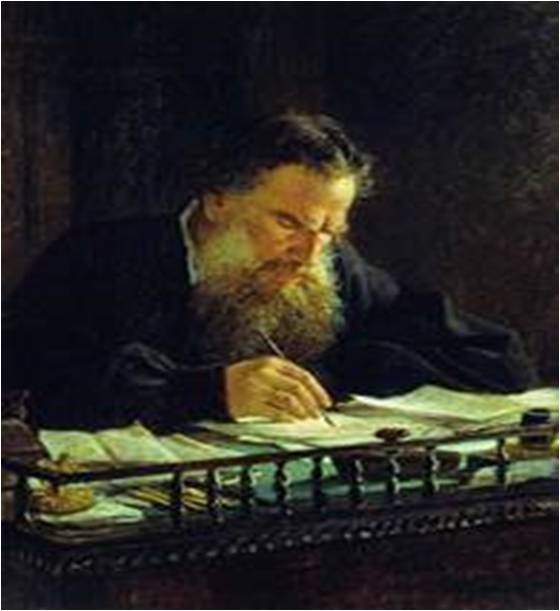 Л. Н. Толстой (1828-1910г)
Л. Н. Толстой «После бала»
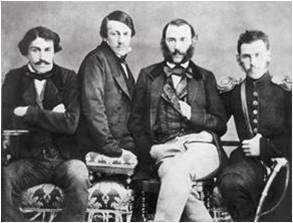 Братья Толстые (слева направо): Сергей, Николай, Дмитрий, Лев (Москва, 1854).
Названия рассказа
«Рассказ о бале и сквозь строй»
«Отец и дочь»
«А вы говорите…»
«После бала»
Какие фрагменты  рассказа отражают эти слова
Университет
Розовый пояс
Мазурка
Пёрышко
Подвитые усы  
Николаевская выправка
Помилосердствуйте
Пошла на убыль
Эпоха Николая 1
Как представлено время в рассказе?
Композиция рассказа «После бала»:
1. Вступление. Спор о влиянии общества на человека.
2. Основная часть.
2.1. Бал.
2.2. Экзекуция.
3. Концовка. Рассуждение о месте человека в обществе.
Бал
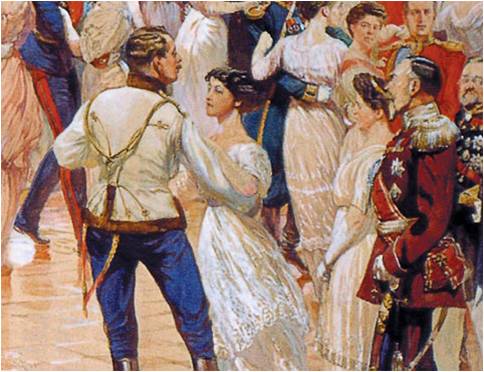 «Вся жизнь переменилась от одной ночи, или, скорее, утра.»
Экзекуция
Сравним эпизоды
Дополните недостающее соответствие в таблице
Что  повлияло  на выбор героя?
Условия жизни
Собственные убеждения
Совесть
Случай
Общественное мнение
Свой вариант
Что формирует человека - общественные условия или случай?
Какое из высказываний Л.Н. Толстого наиболее справедливо?
«Все великие перемены в жизни одного человека, а также и всего человечества, начинаются и совершаются в мысли. Для того, чтобы могла произойти перемена чувств и поступков, должна произойти прежде всего перемена мысли.»
 «Нет величия там, где нет простоты, добра и правды»?
«Человек немыслим вне общества».
«Стыд перед людьми-хорошее чувство, но лучше всего стыд перед самим собой».
« На то человек и родился, чтобы жить своим умом».